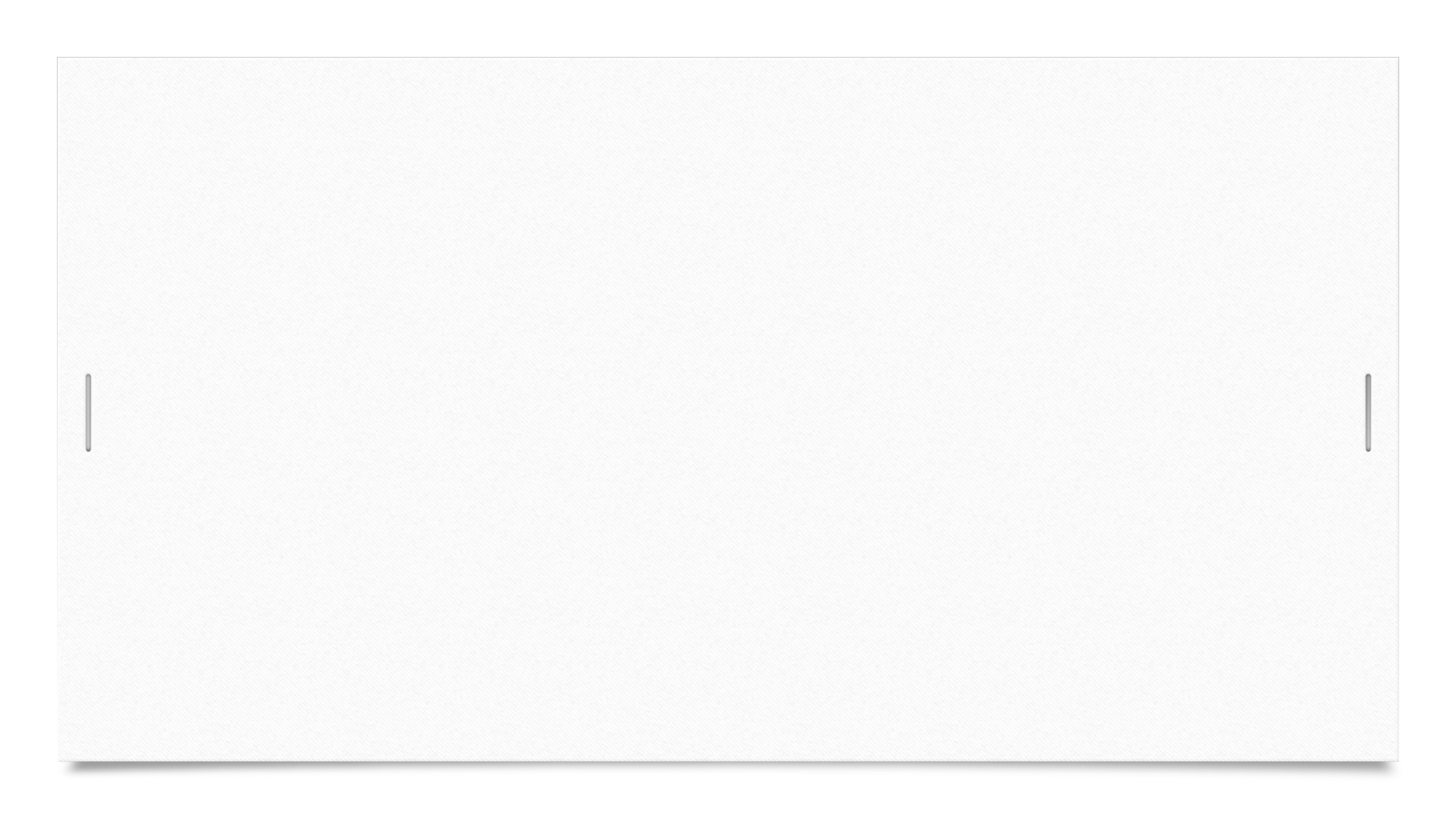 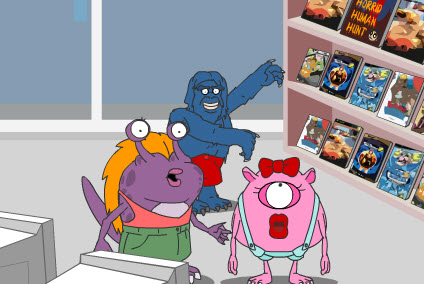 Lesson 5: LiteratureTopic:  Shopping and ServicesYear: 4
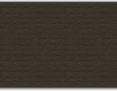 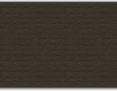 1
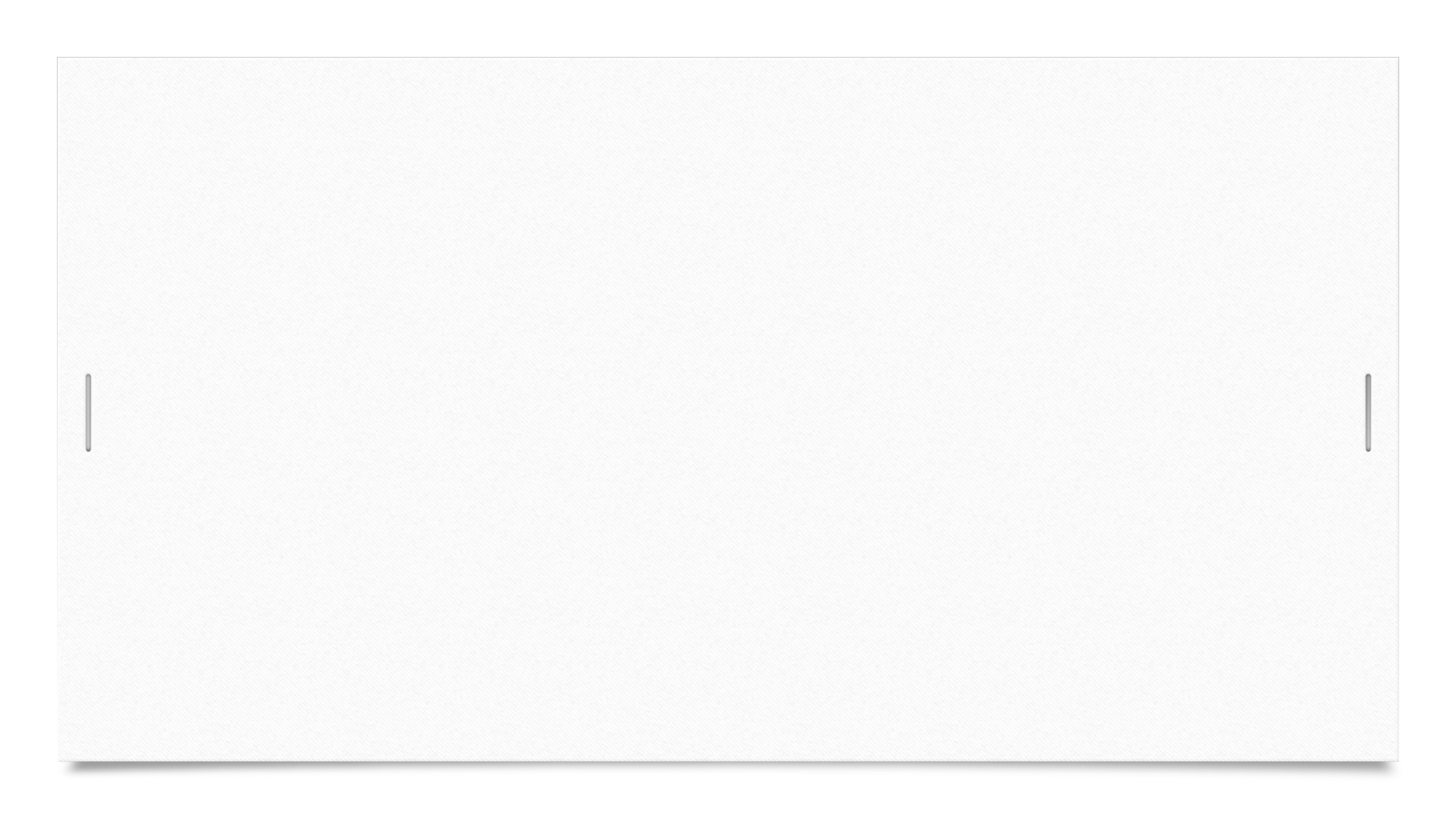 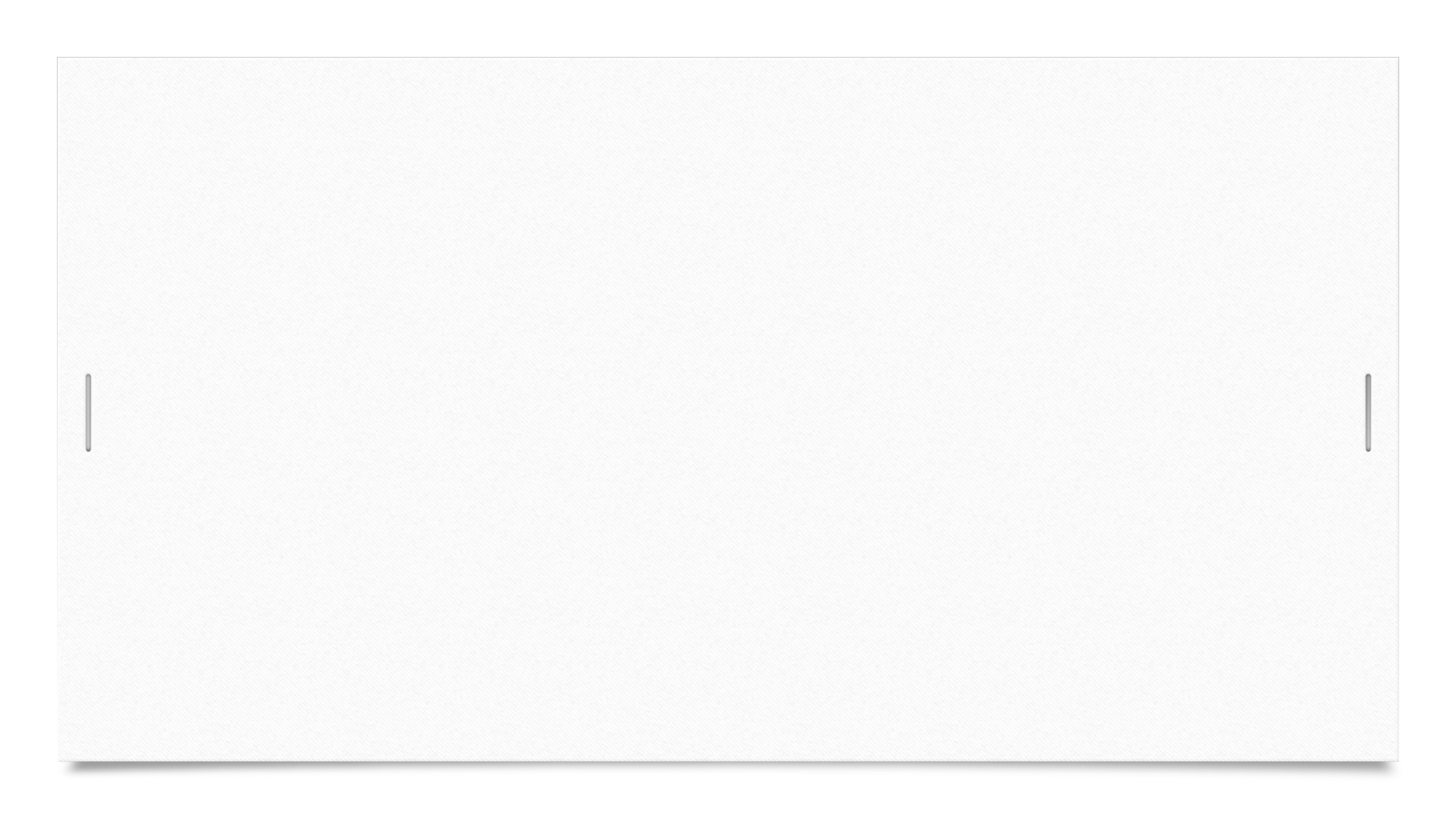 Lesson Objectives:
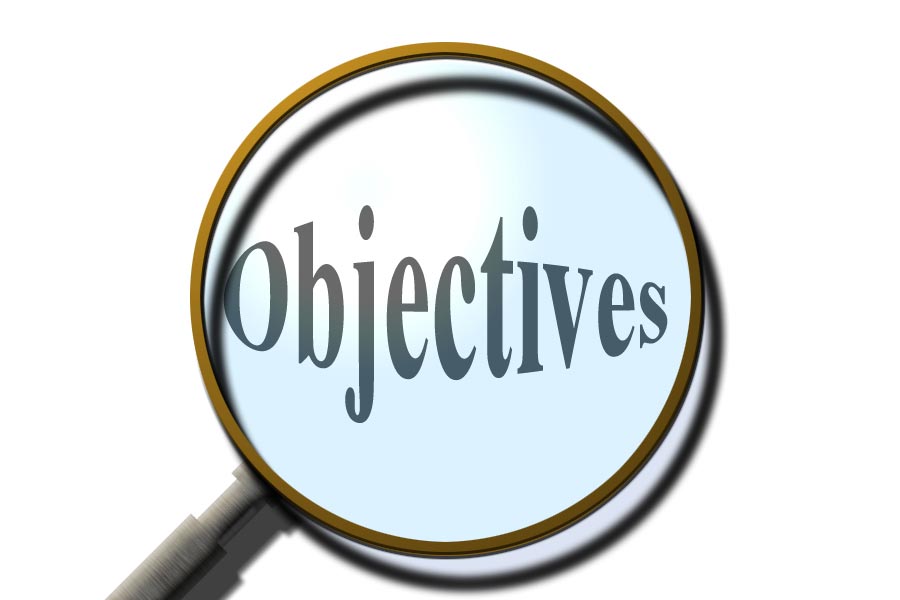 I will:
 read a text silently and aloud.
 listen to the text being read aloud.
 answer questions about it.
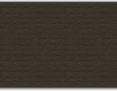 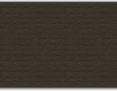 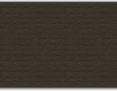 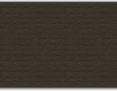 2
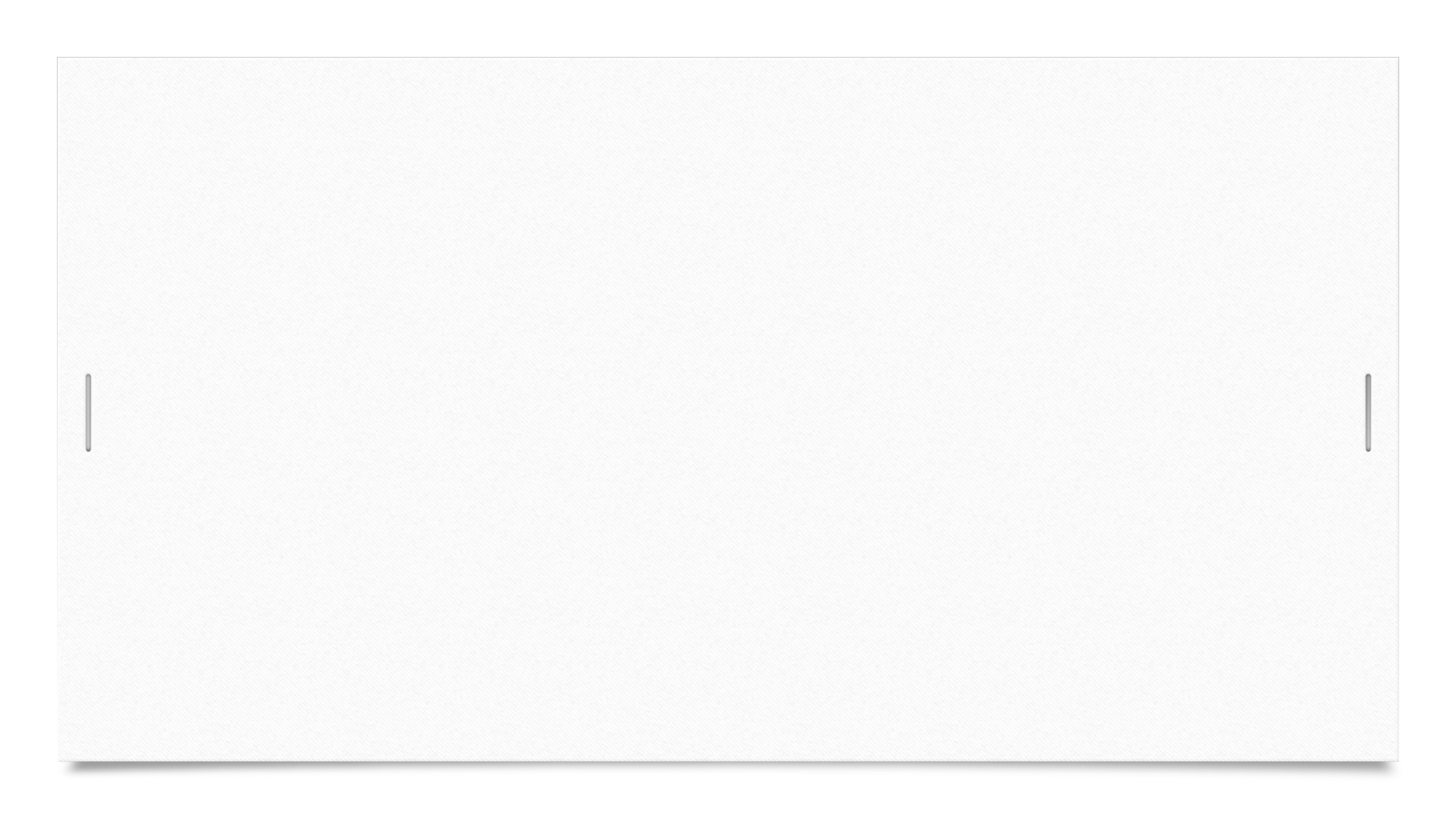 Monster Shopping Trip Text Handout
 Monster Shopping Trip Worksheets
 Monster Shopping Trip Answers Handout
Download these resources:
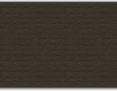 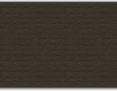 3
Watch the following video clip and then answer the question:
What is the video clip about?
4
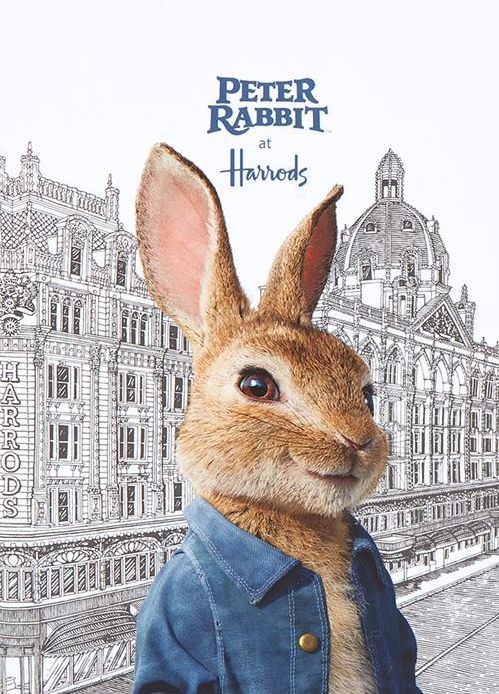 https://www.youtube.com/watch?v=MPuwf8Tb4HY
5
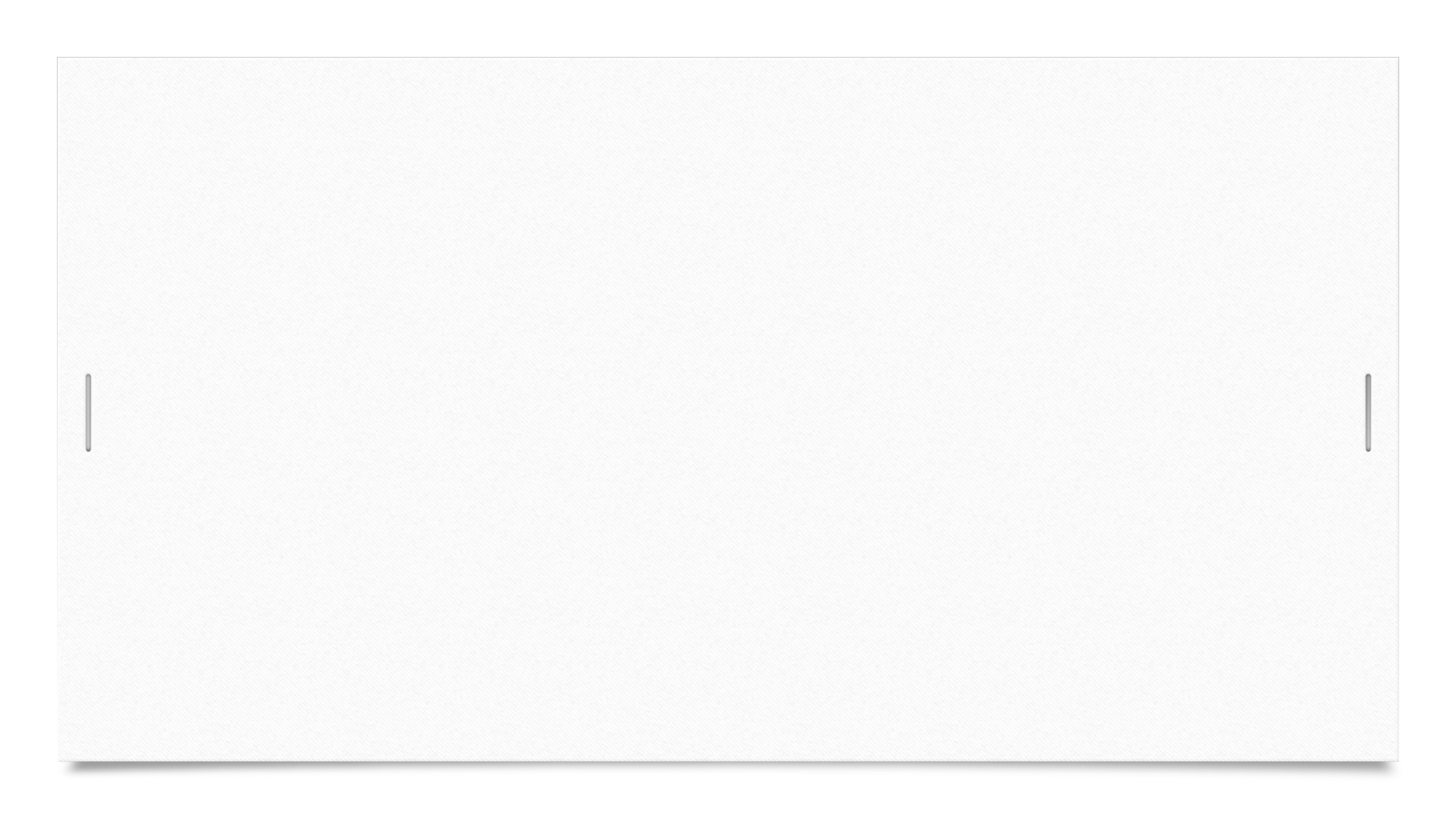 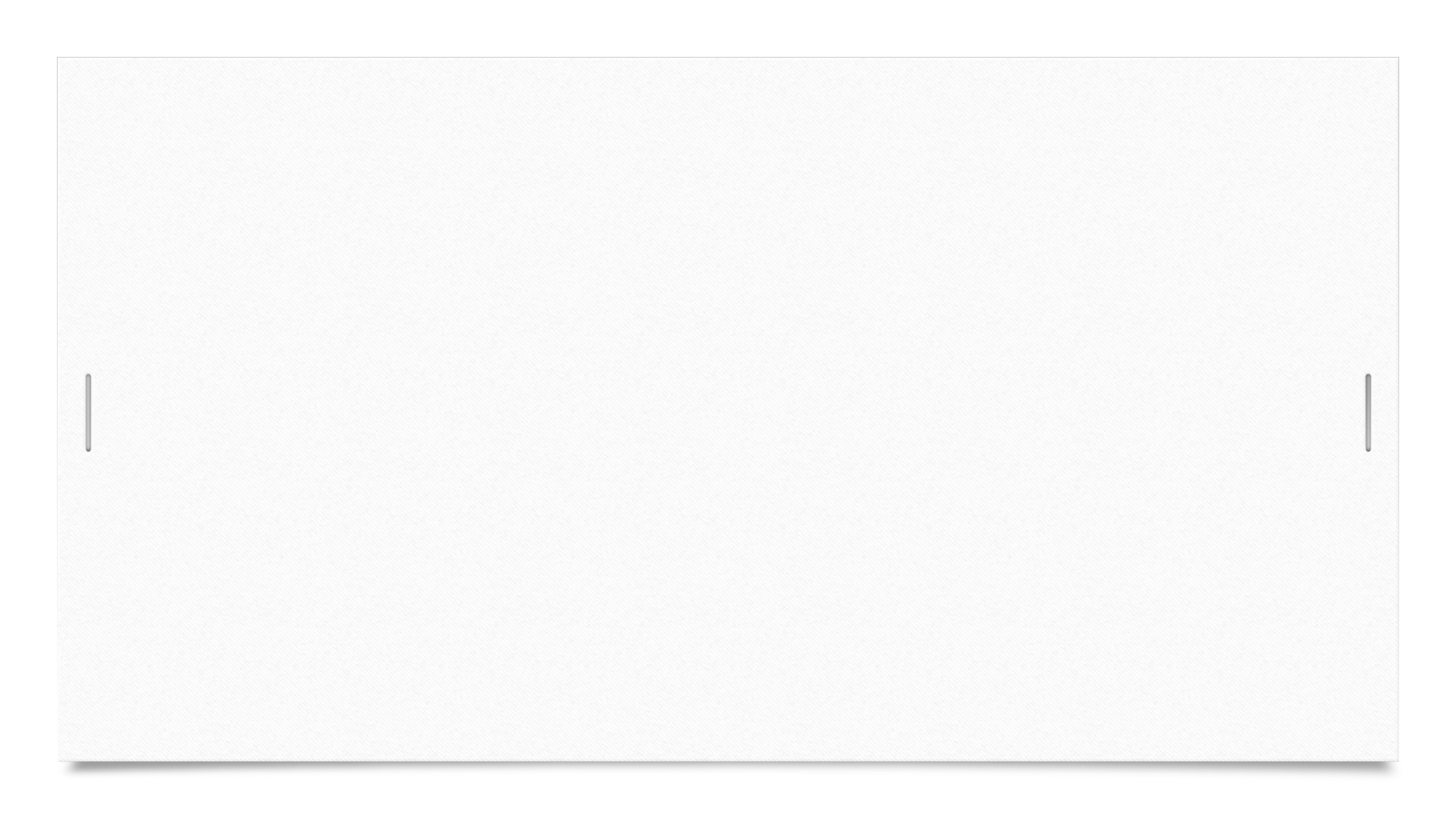 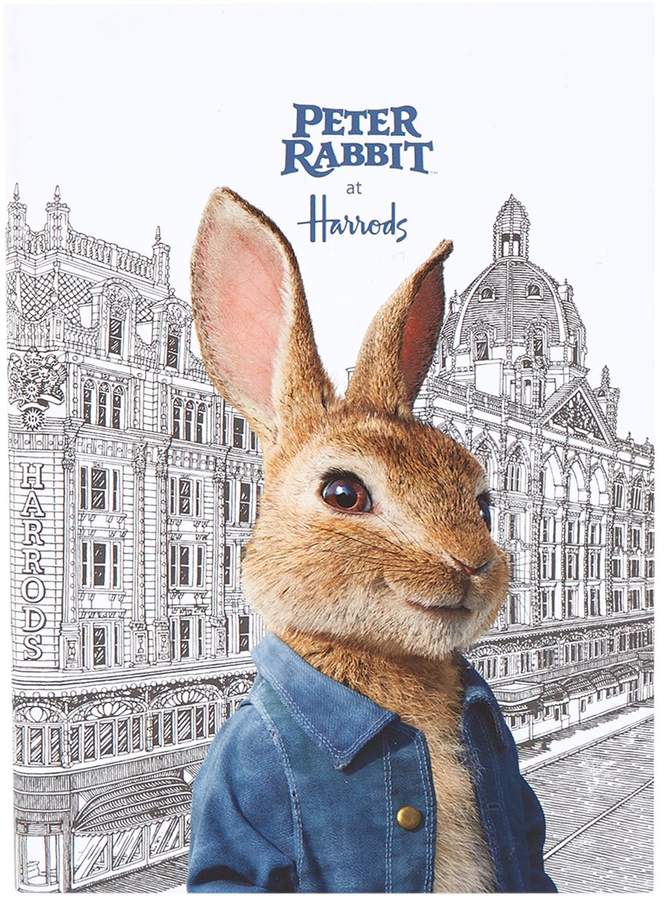 Let’s discuss the question:The video clip is about when Peter Rabbit visits the shopping outlet Harrods, in London.
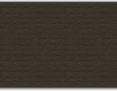 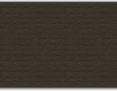 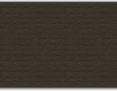 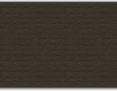 6
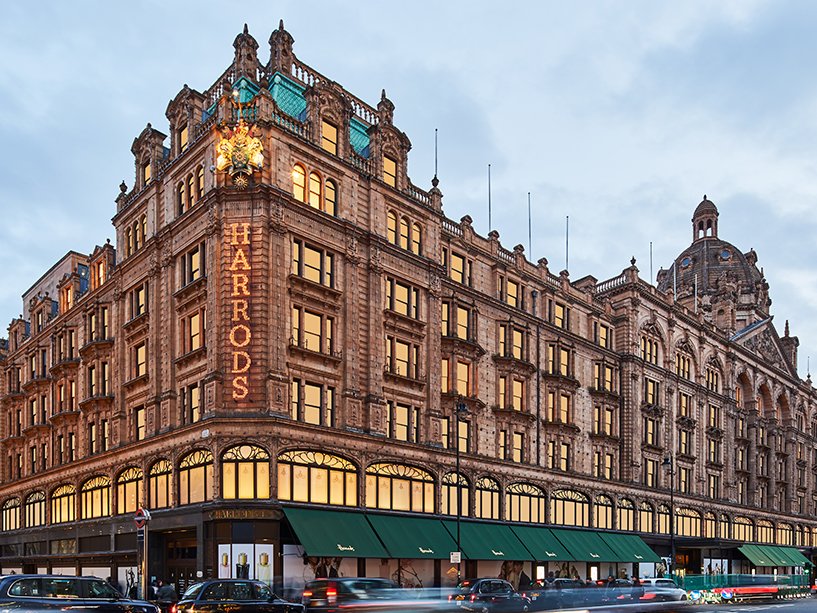 7
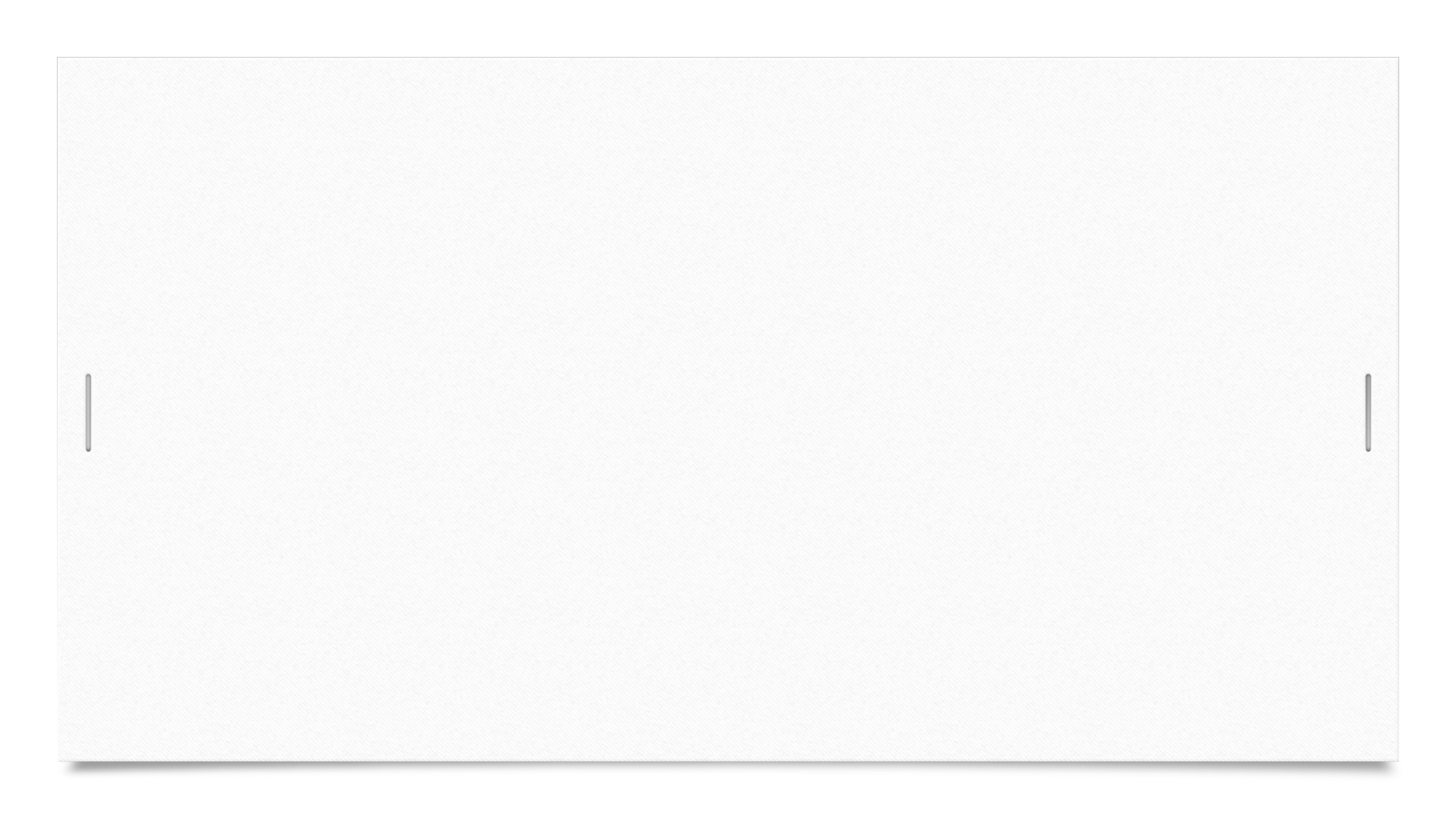 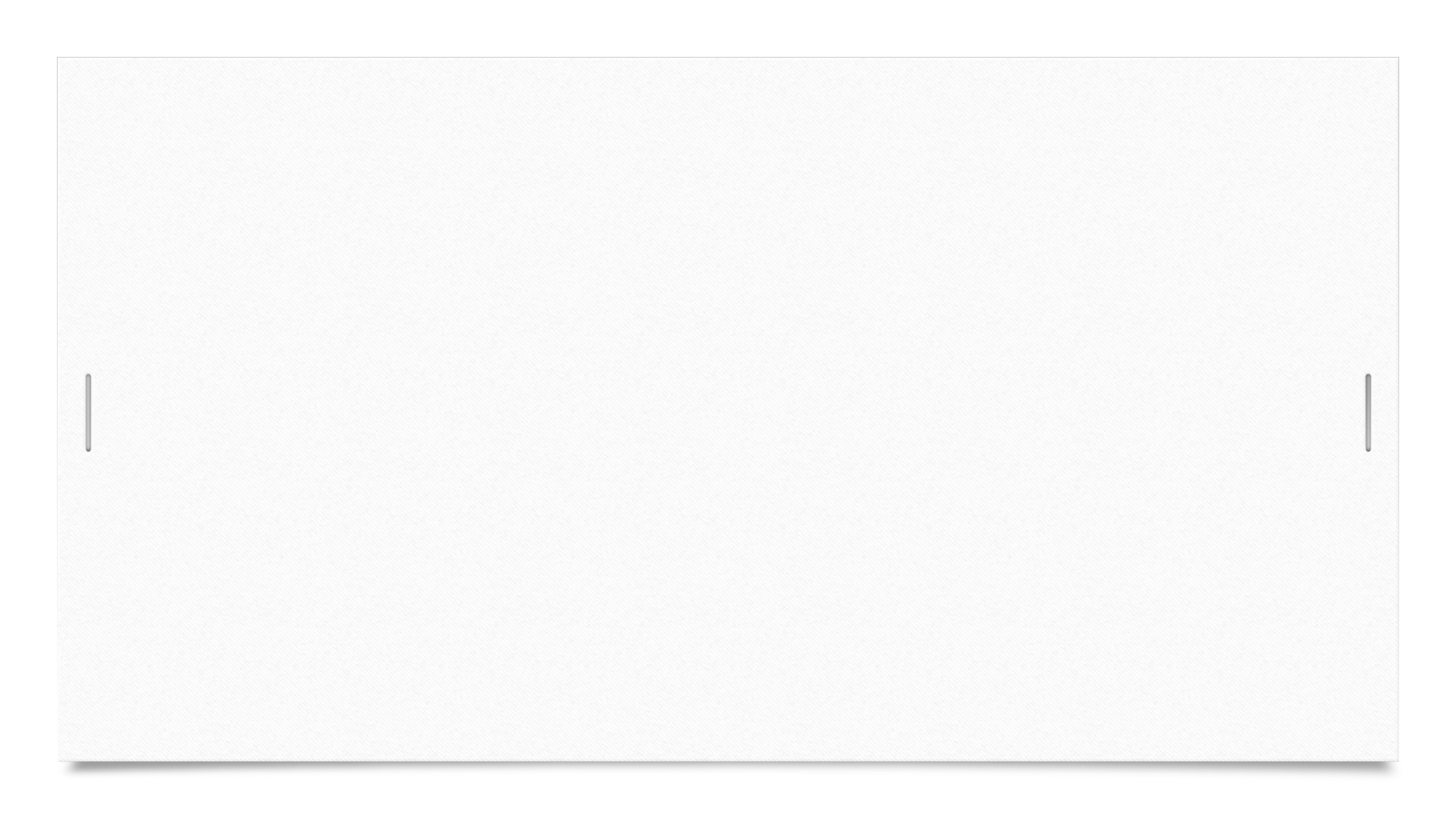 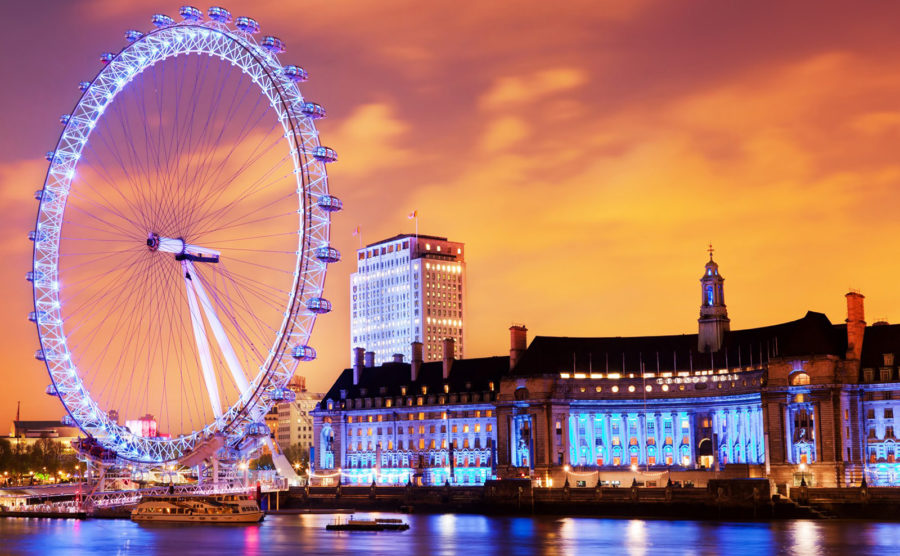 In the video we mentioned the shop Harrods in London.
Have you ever been to London? 
How would you reach London?
Which shops would you visit in London? 
Which attractions would you not miss?
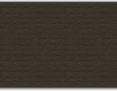 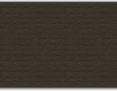 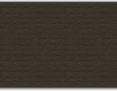 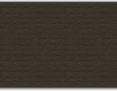 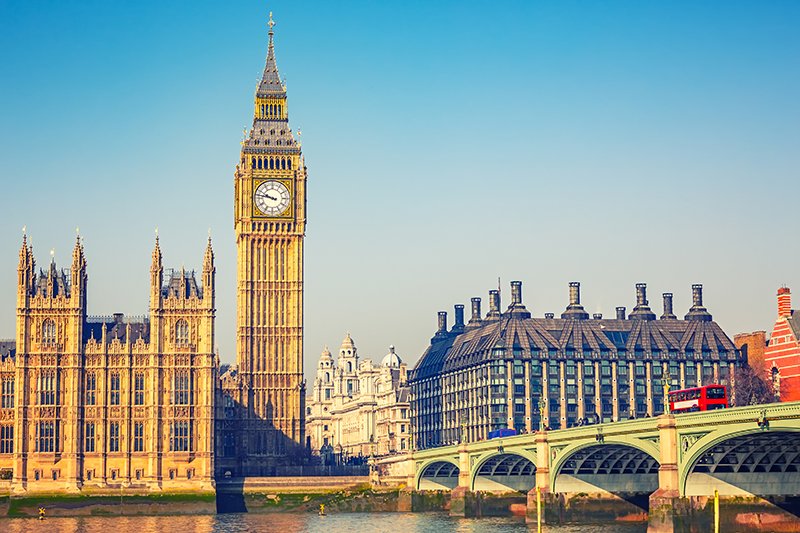 8
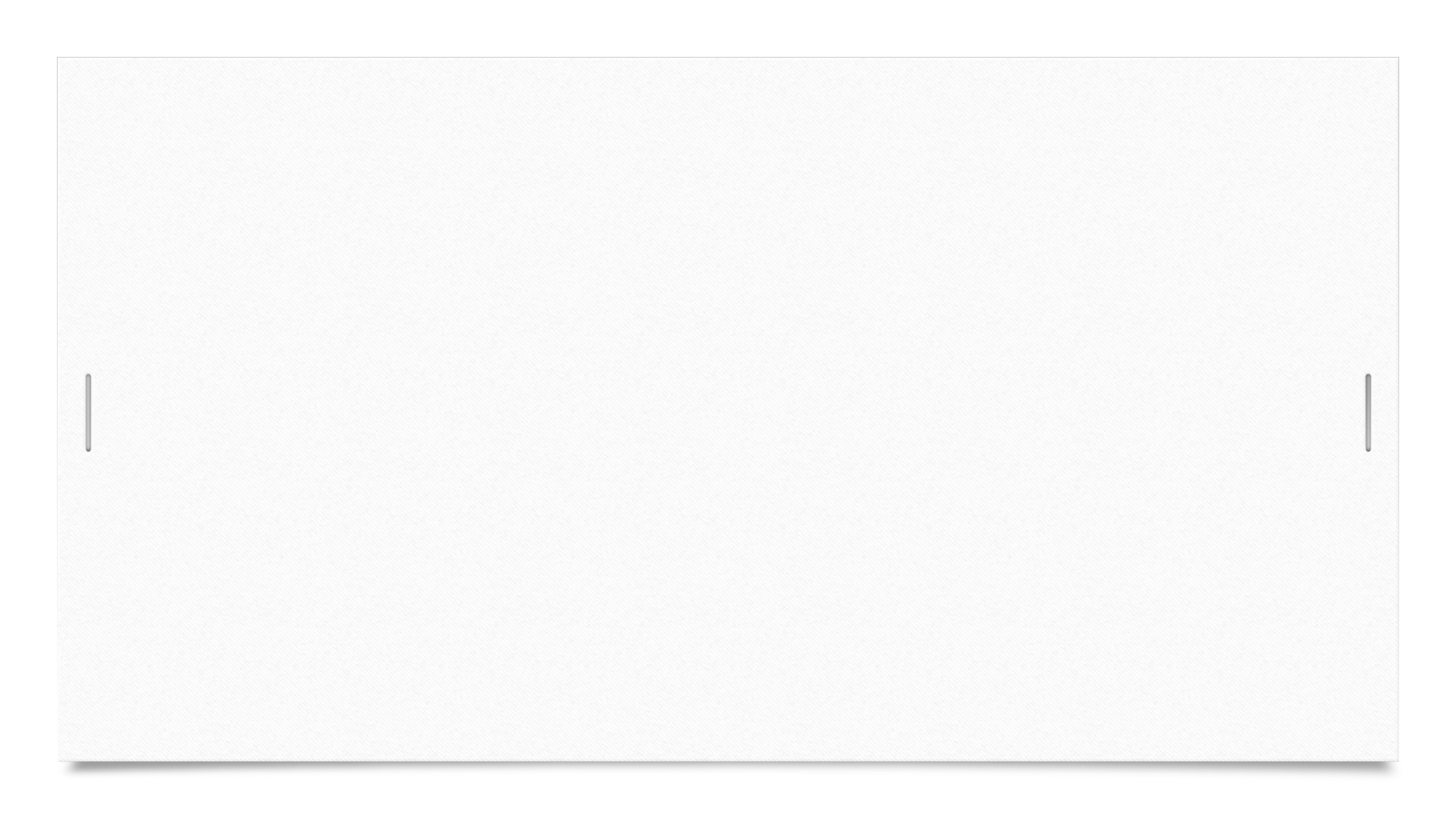 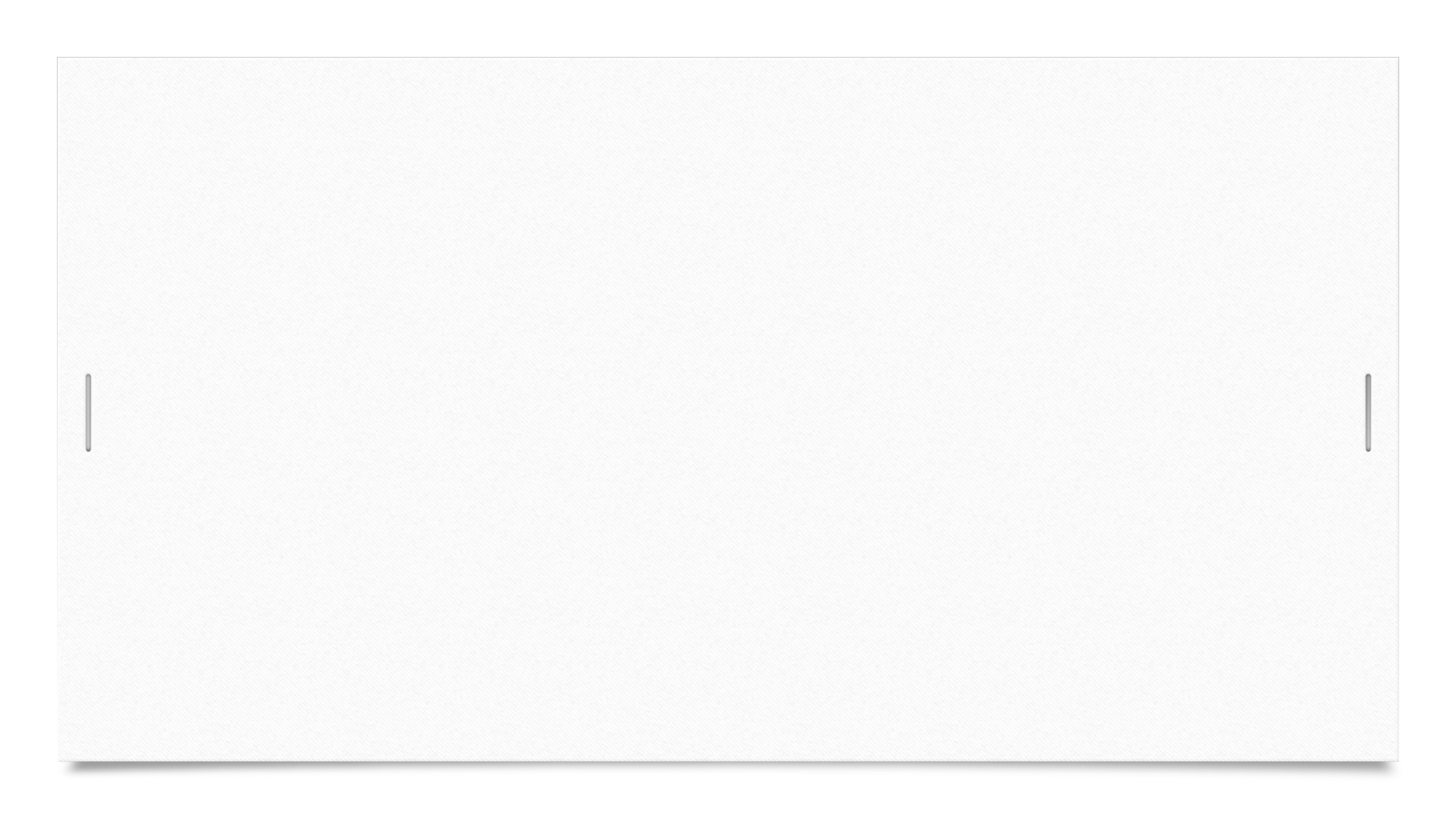 Pre-Teaching of Text
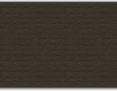 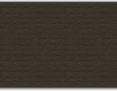 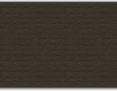 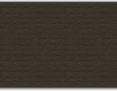 9
Step 1: 
READ the text silently. 
Try to ANSWER the following question.

What is the text about?
10
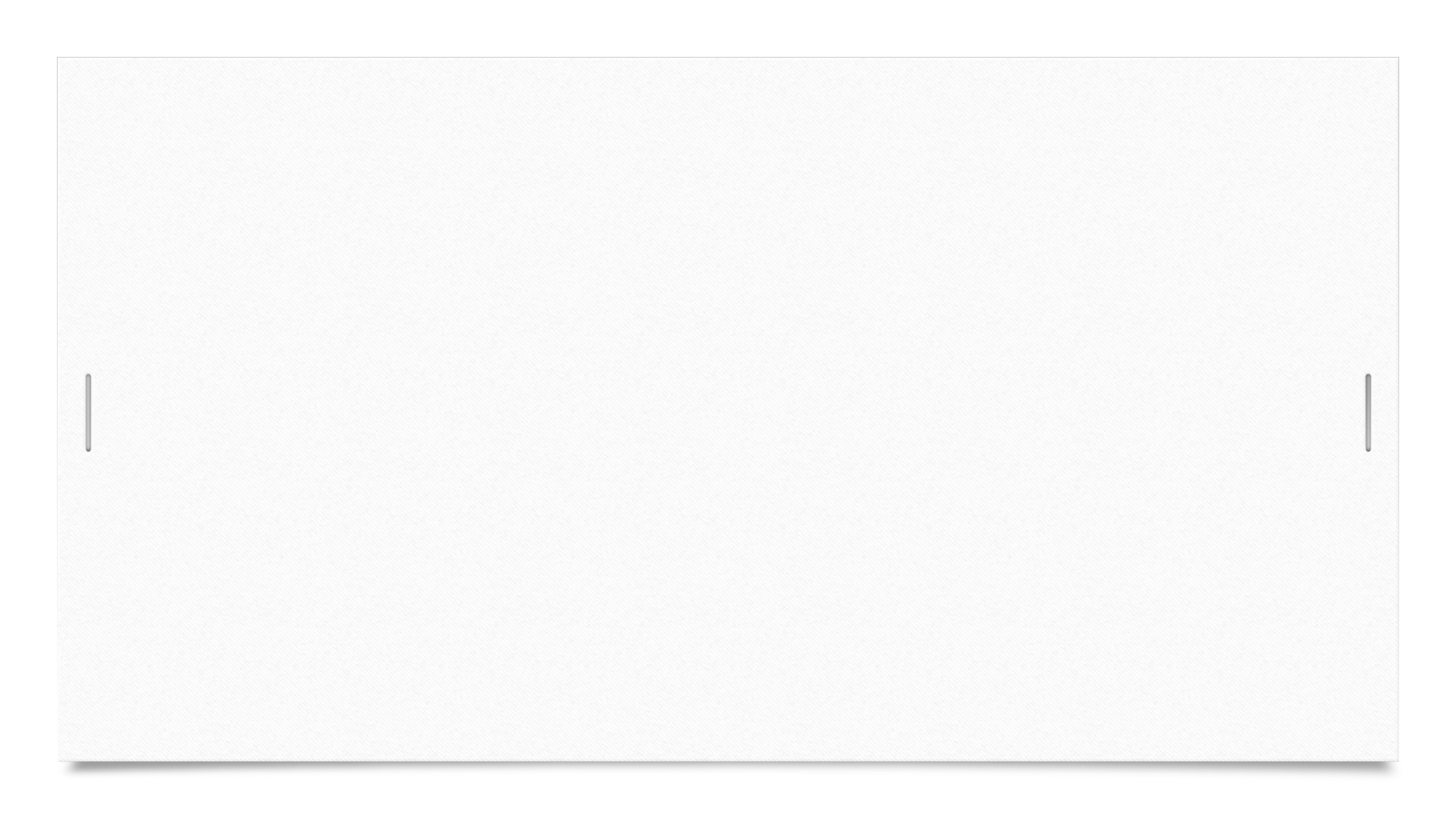 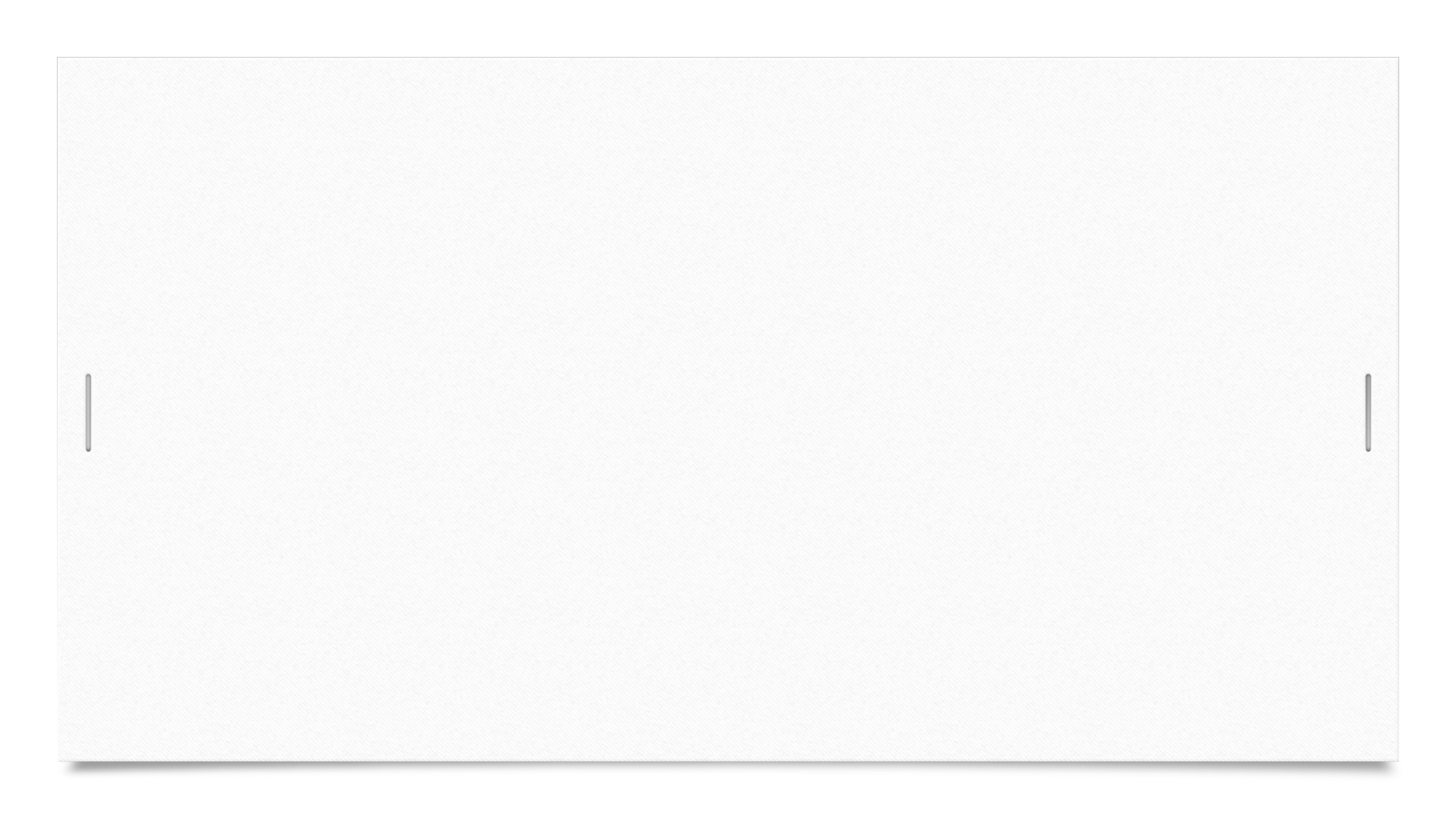 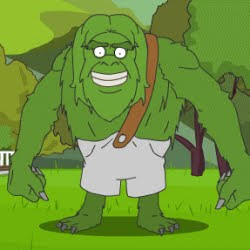 Step 2: Let’s discuss the question:
The text is about Hairy Henry, the green monster who was going to celebrate his birthday soon. 
His friends decide to go to London and buy him a present. They each buy him something different.
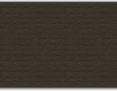 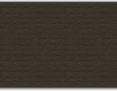 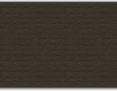 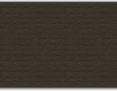 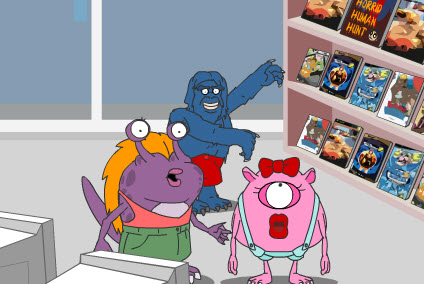 11
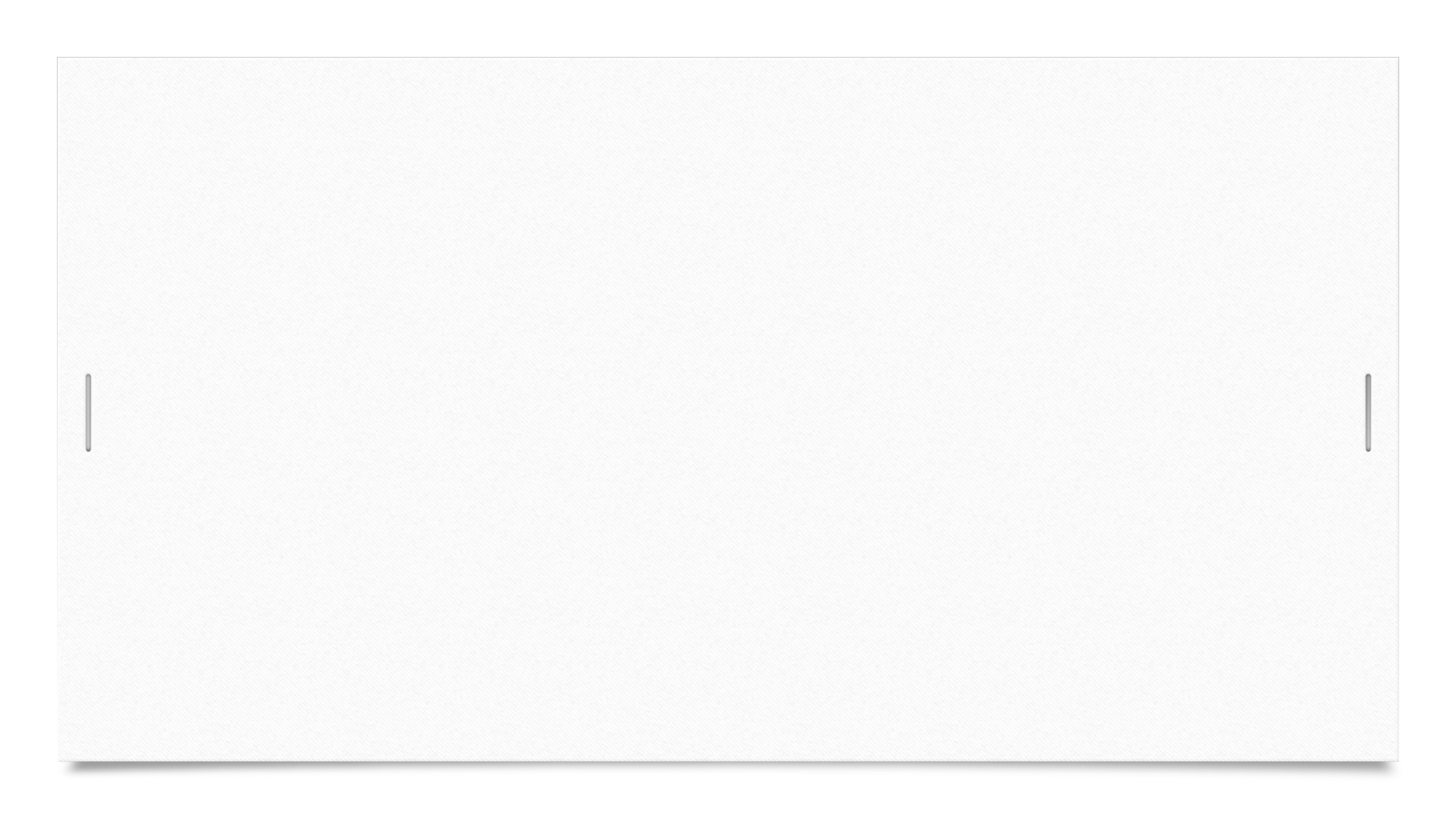 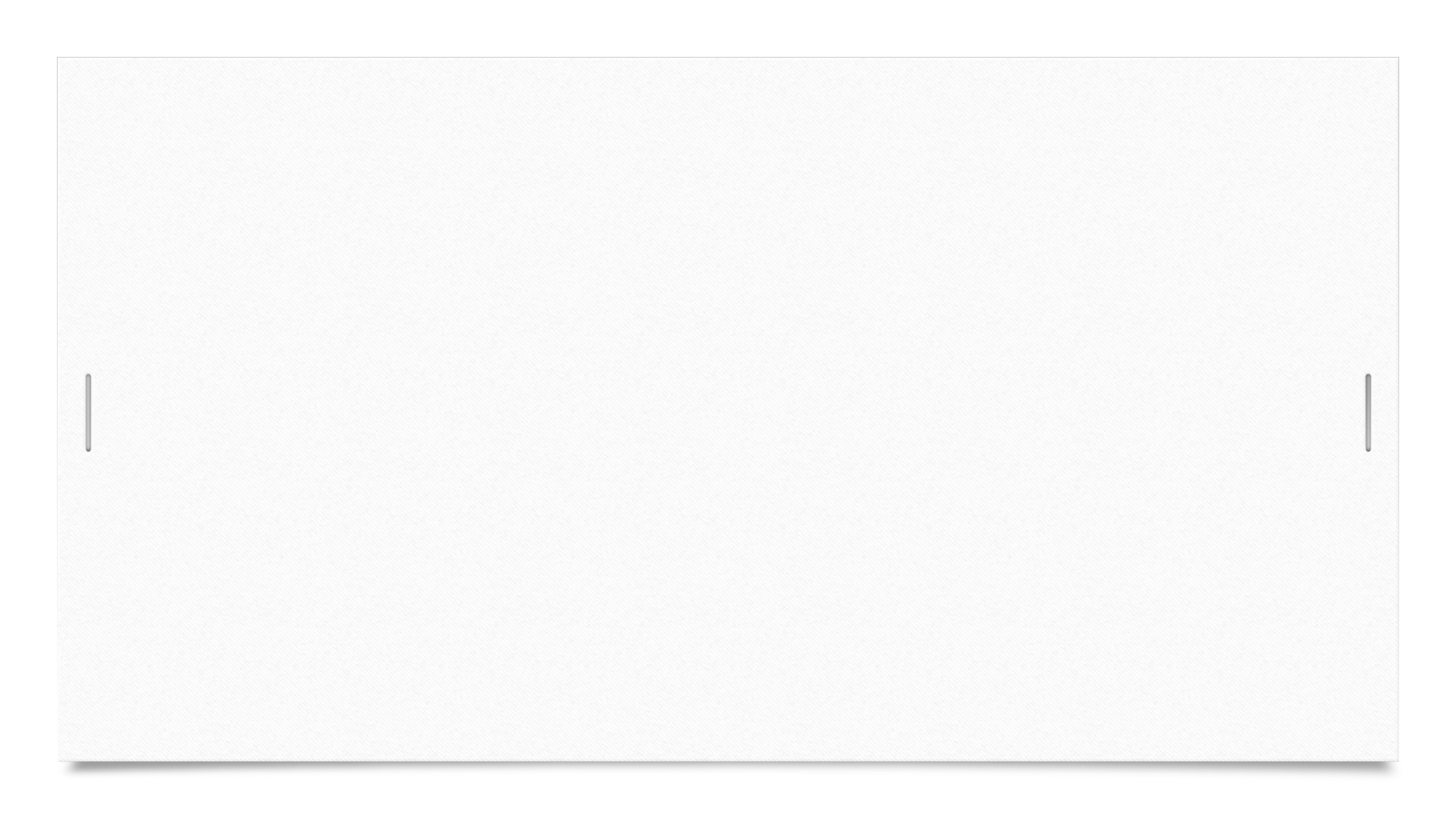 Make a list of the shops Hairy Henry’s
friends visited:

computer shop

clothes shop

cake shop
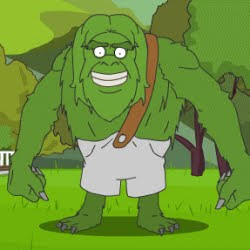 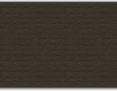 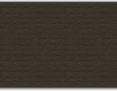 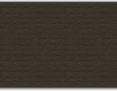 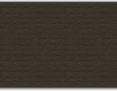 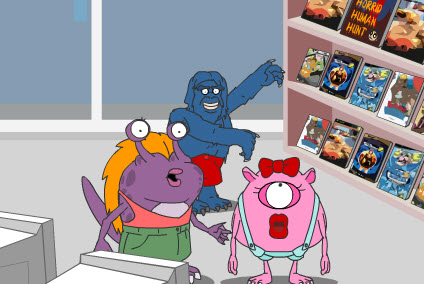 12
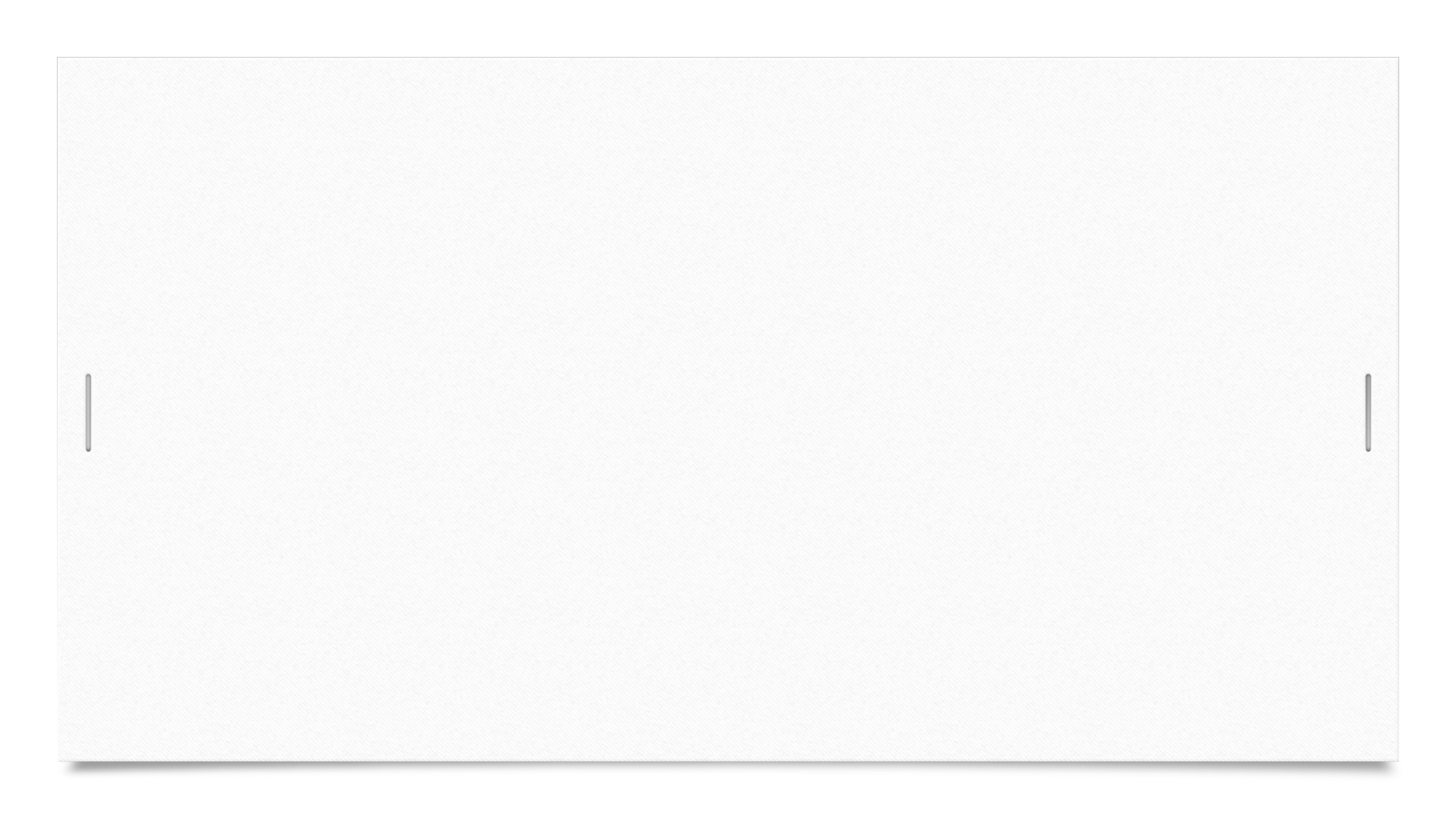 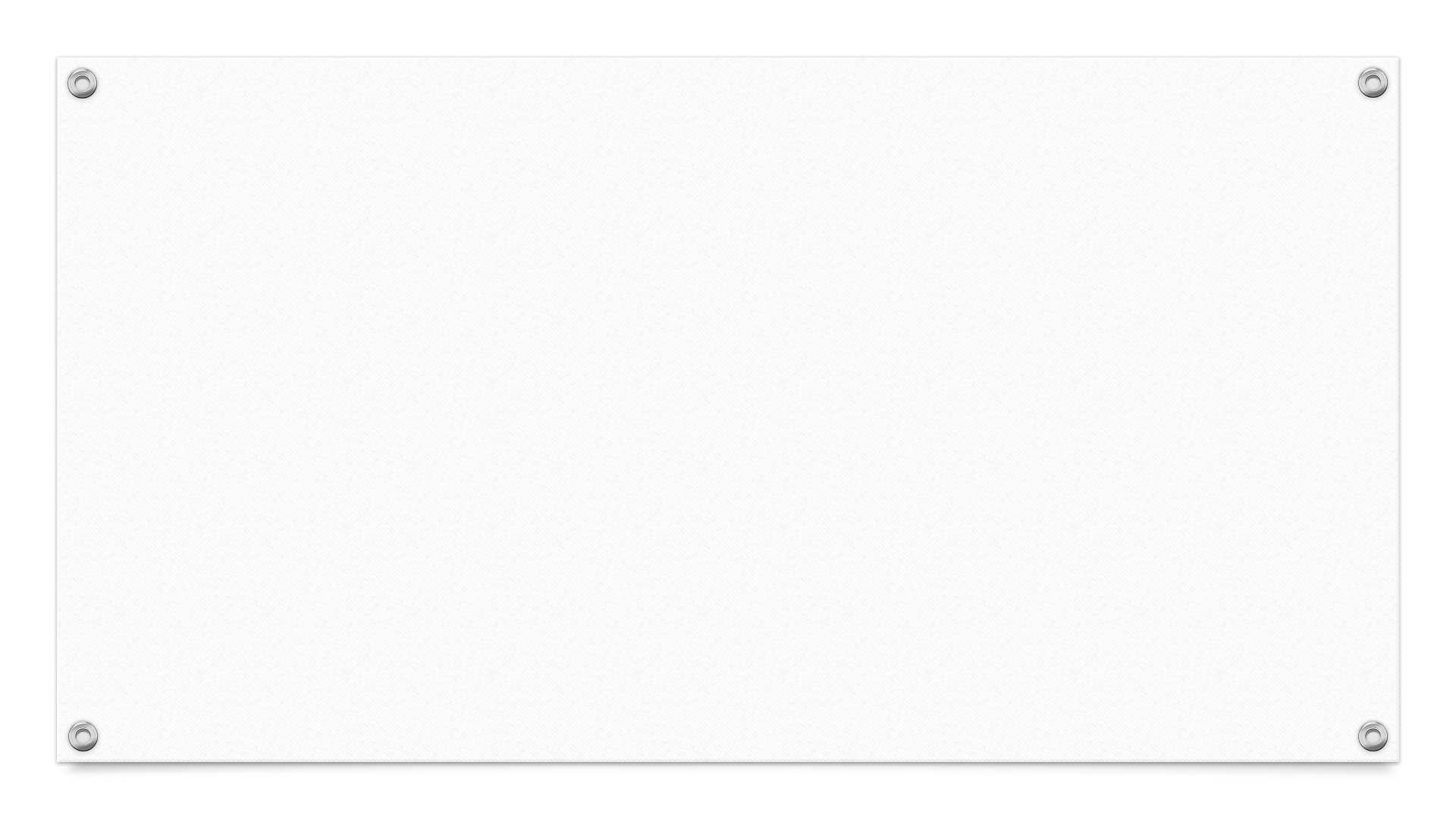 Step 3: 
READ the text again. 
Try to ANSWER the following questions.
 What is Hairy Henry going to celebrate? 
What did his friends decide to do?
What did Loony Lou and Gorgonzola decide to buy Hairy Henry?
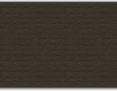 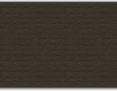 13
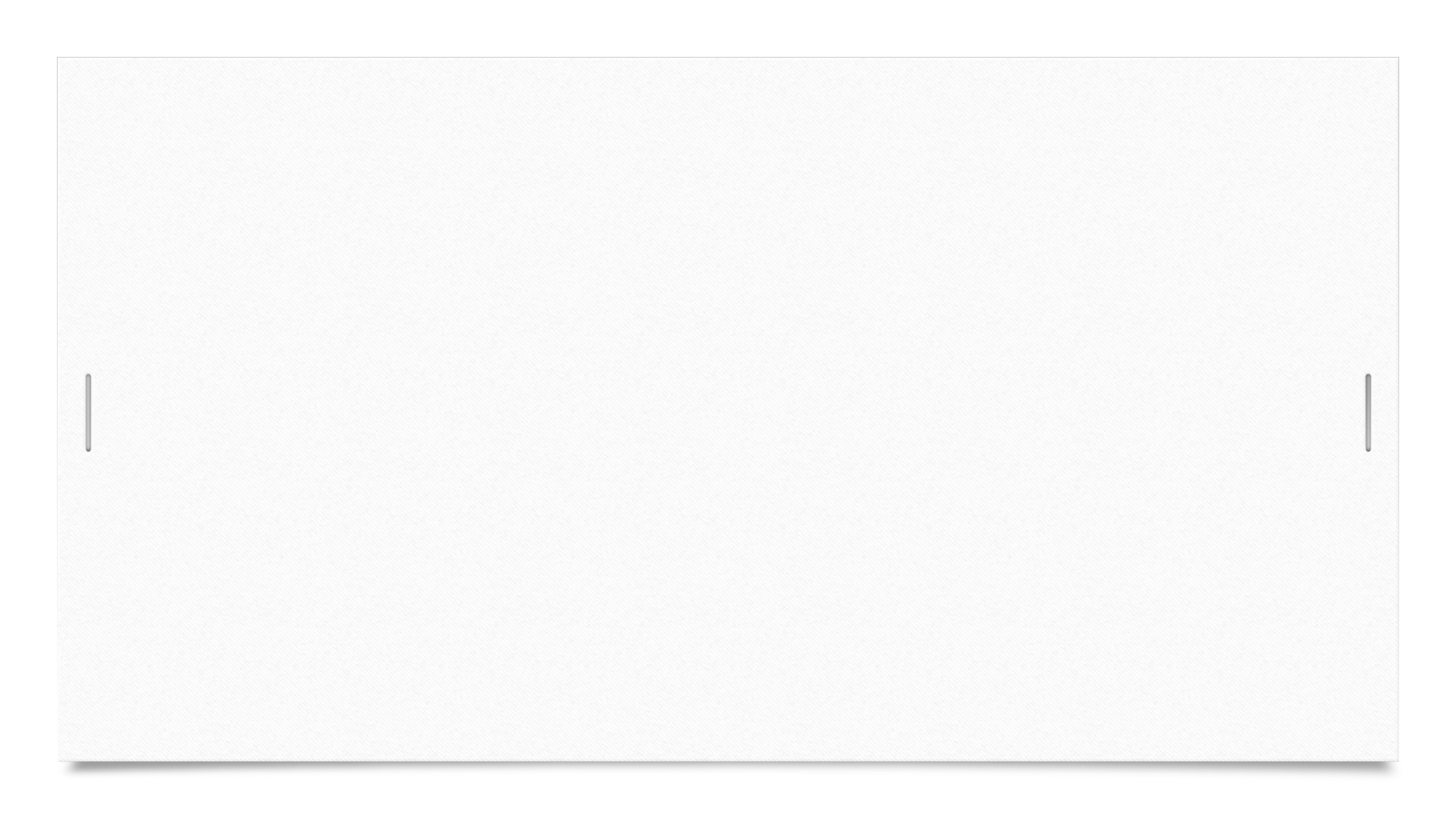 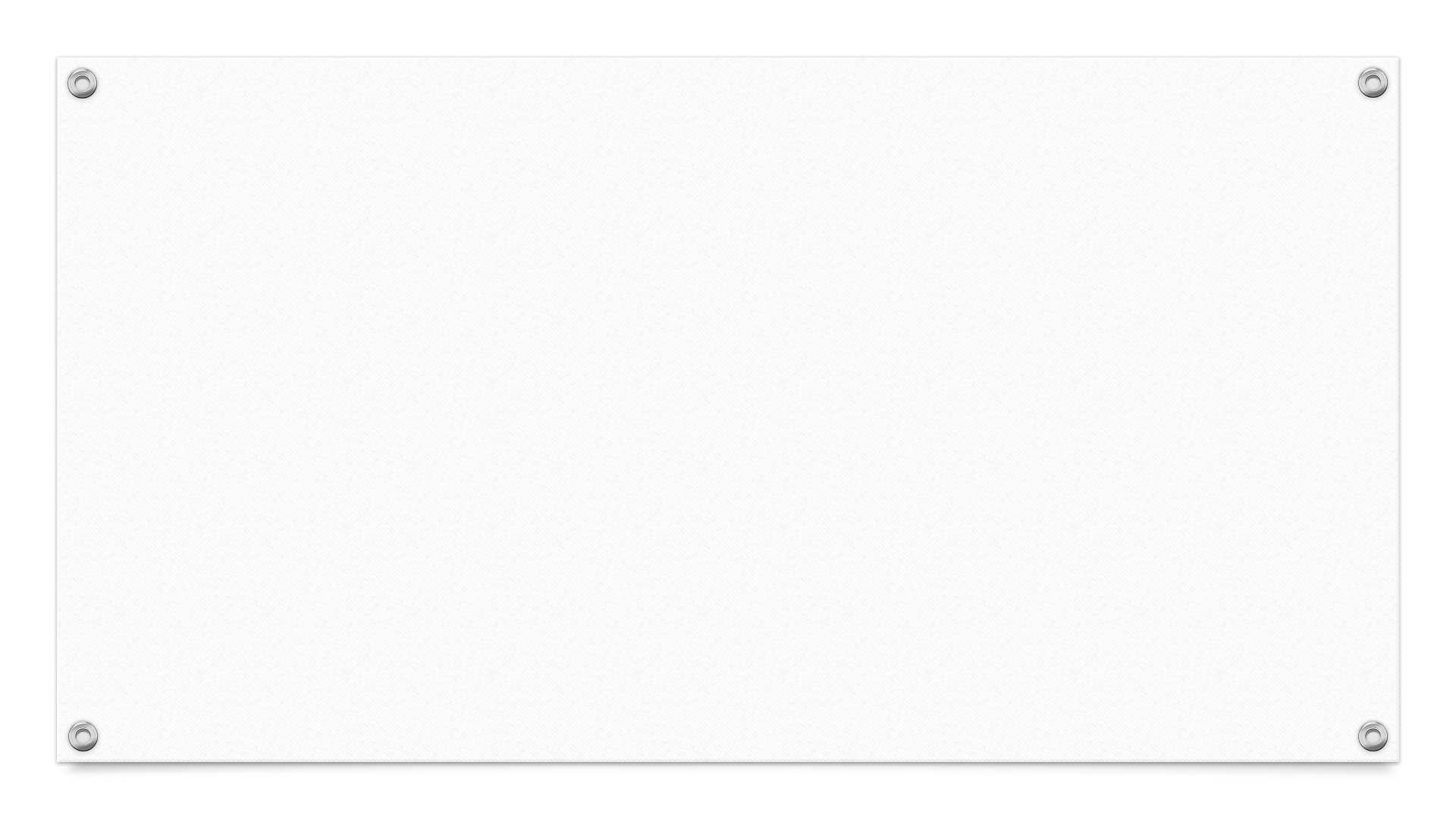 Step 4: Let’s ANSWER the questions.
What is Hairy Henry going to celebrate? He is going to celebrate his birthday.
What did his friends decide to do? They decided to buy him a present. 
What did Loony Lou and Gorgonzola decide to buy Hairy Henry? 
They bought him a very special monster computer game for catching horrible         humans. Afterwards Gorgonzola bought him a tie which lights up and sings the        ‘Happy Birthday’ song. Finally, they bought him the biggest cake ever.
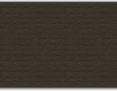 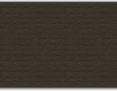 14
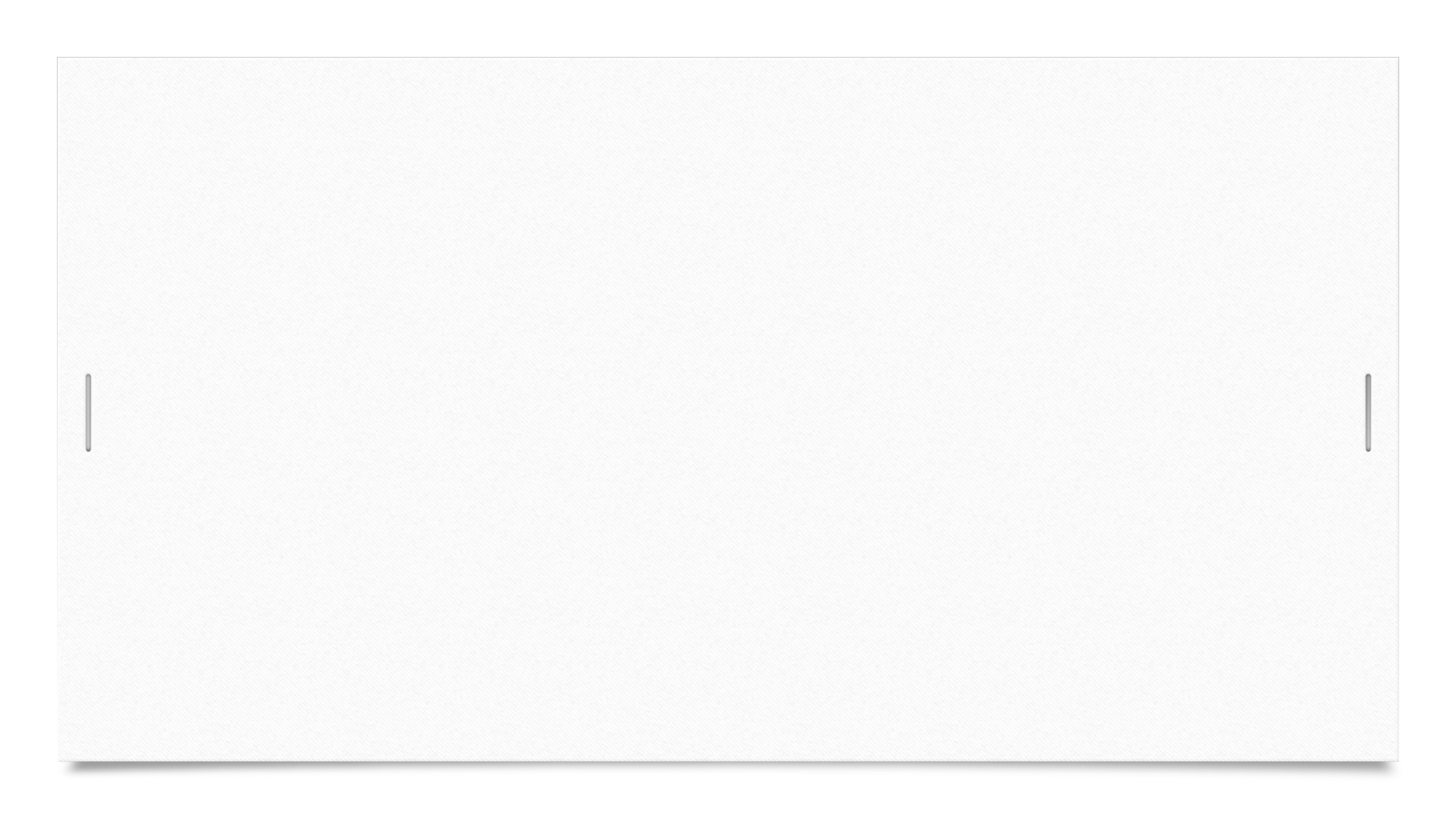 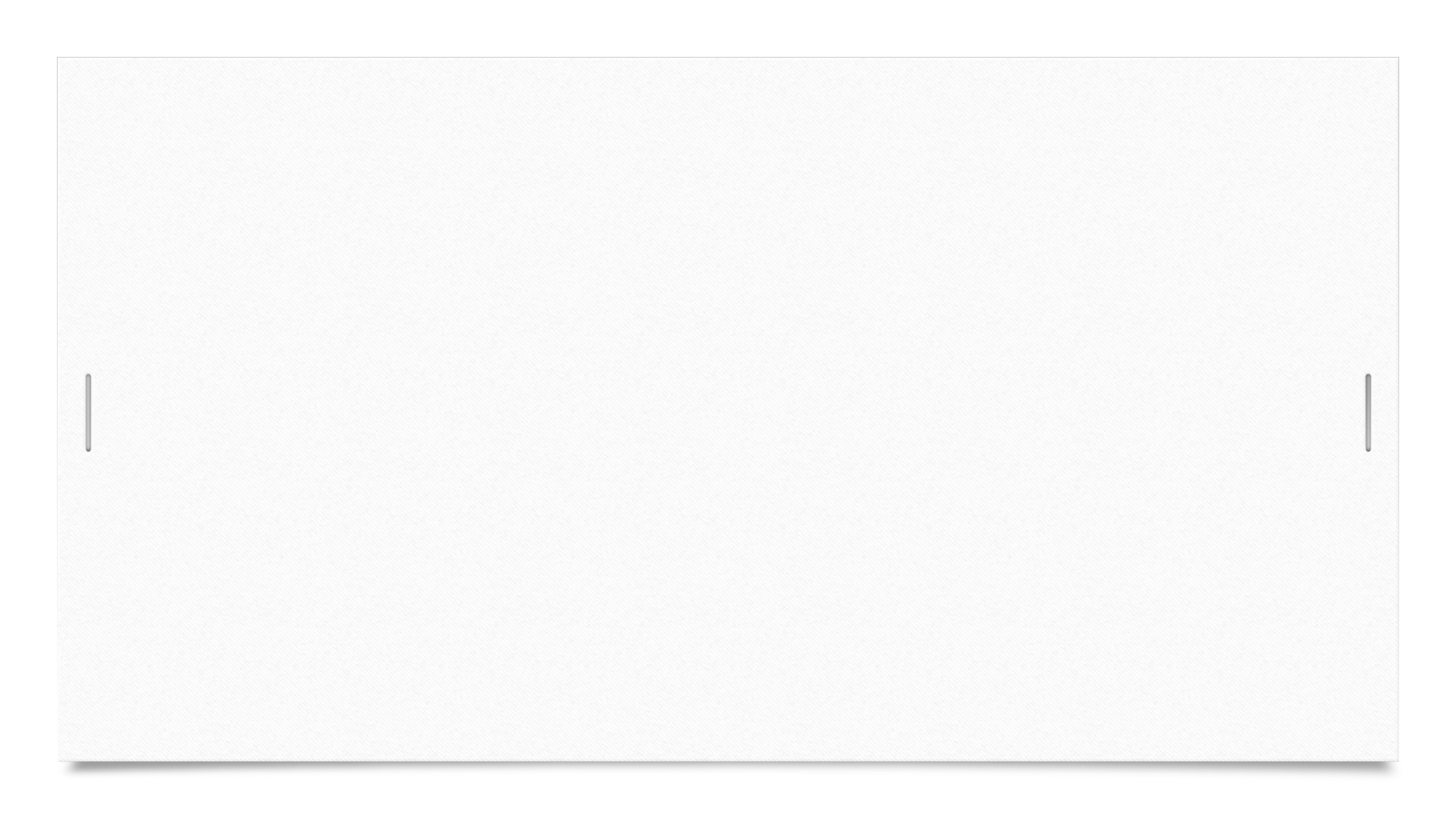 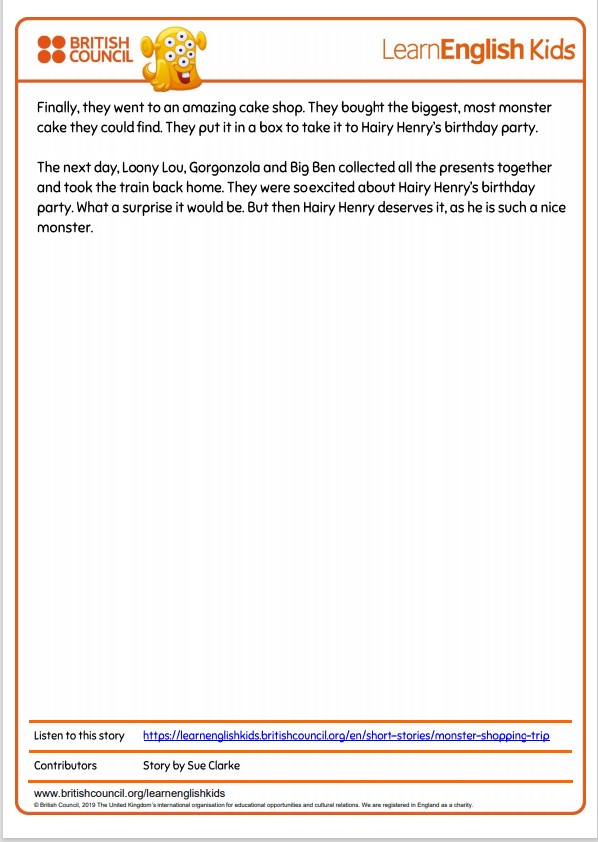 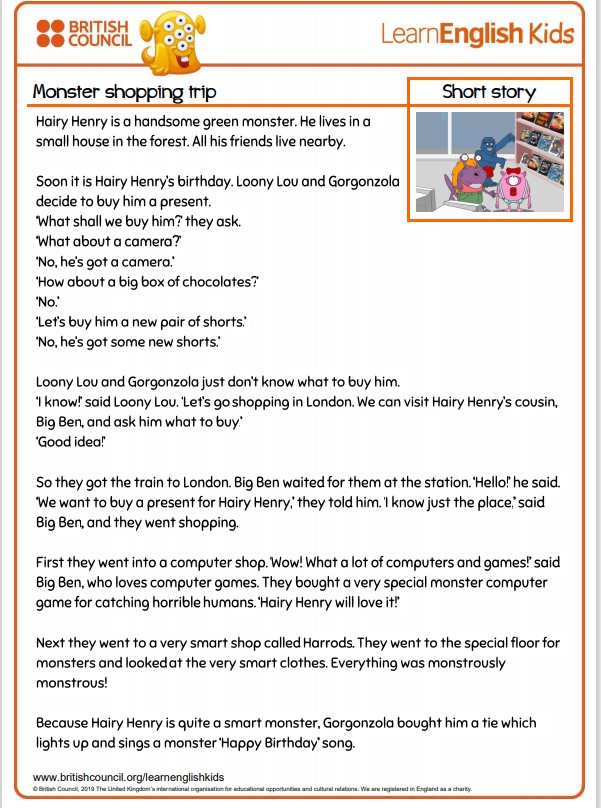 Step 5:  
LISTEN to me while I read  the text and the questions aloud.
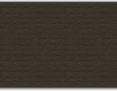 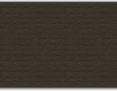 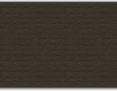 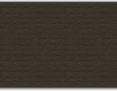 15
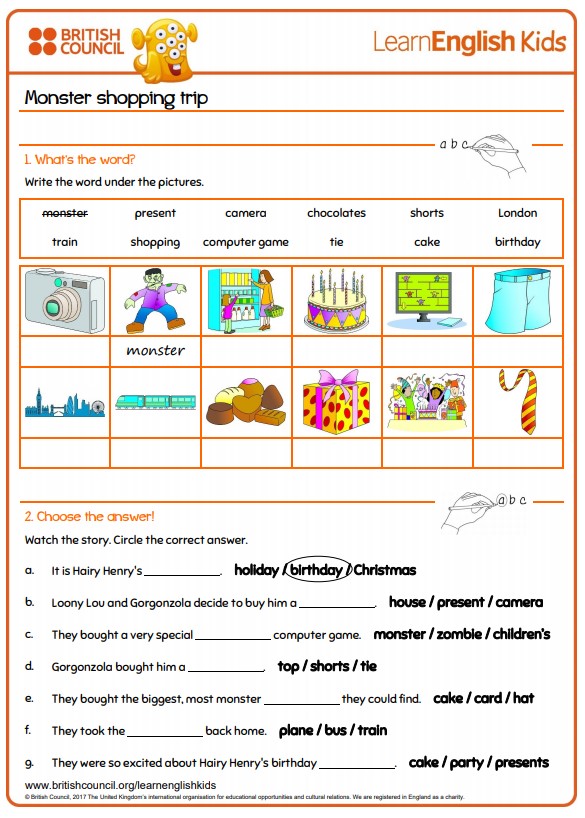 16
Step 6: 
READ the reading text and then 
ANSWER the questions.
17
Step 7: 
ANSWER all the questions. When you are ready, REVISE your answers.
18
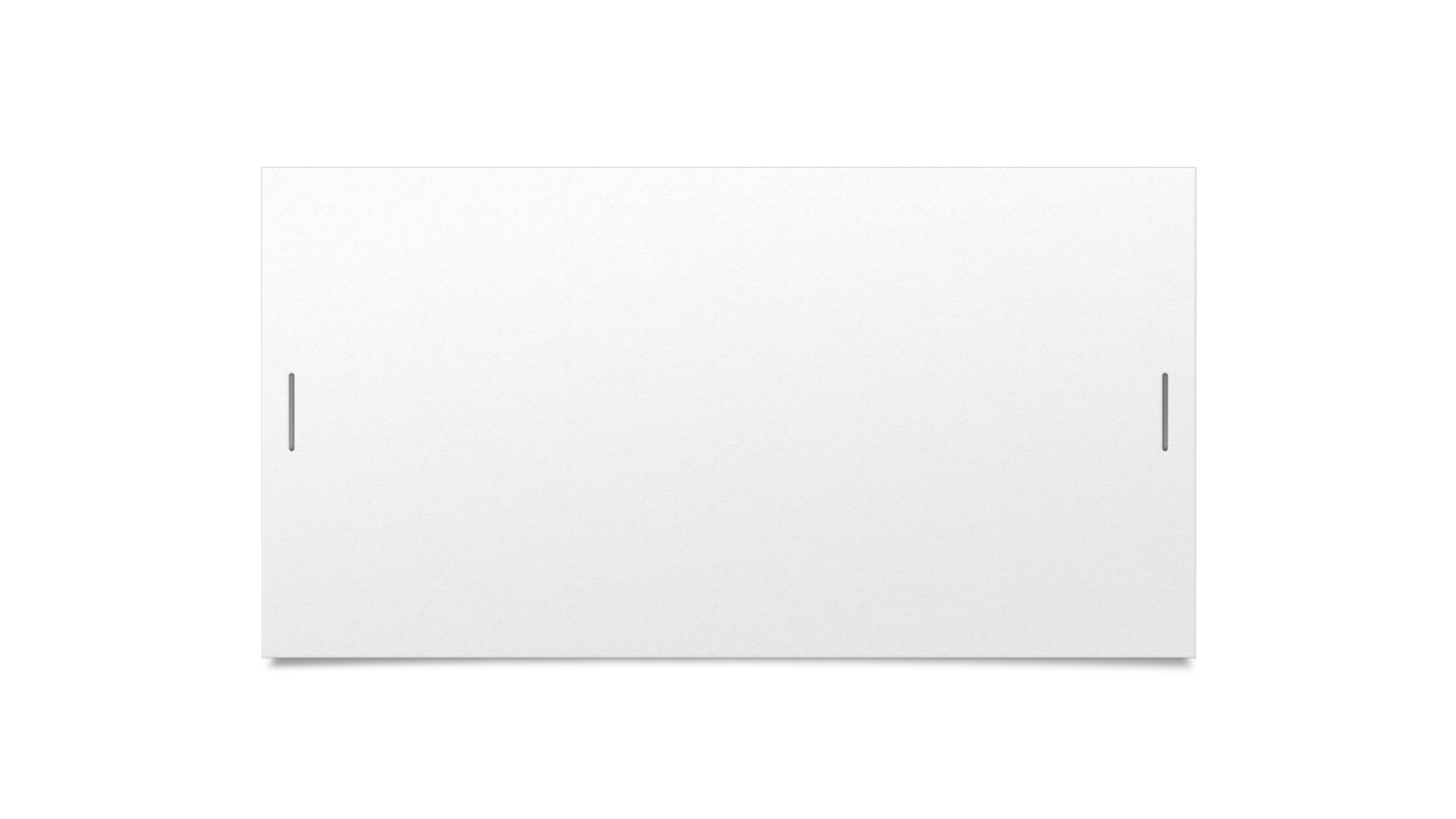 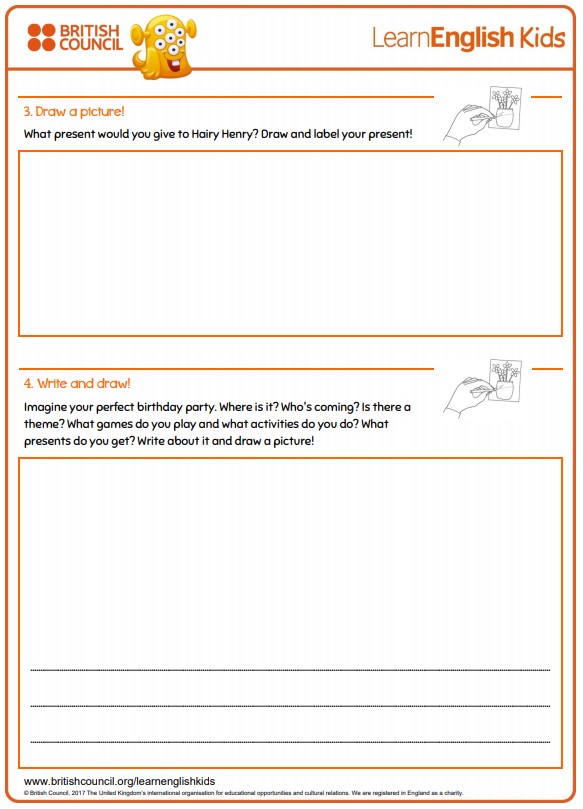 Post-Task Activity: 

Fill in this worksheet!
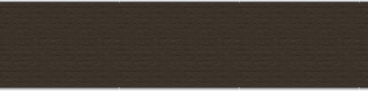 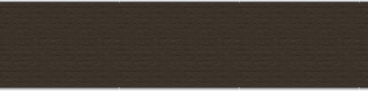 19
Now watch this video.
Enjoy!
20
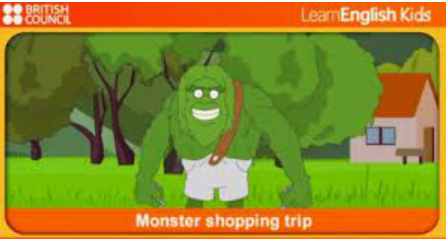 https://www.youtube.com/watch?v=nEciUDh59x8
21
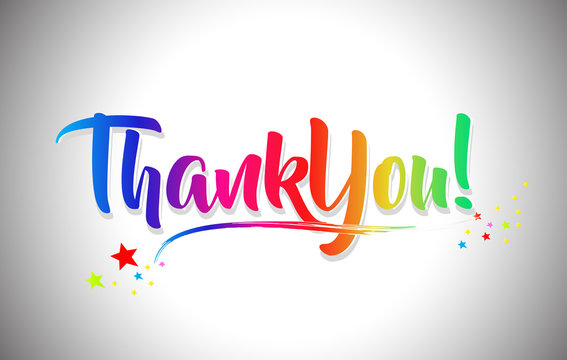 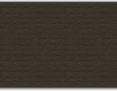 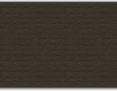 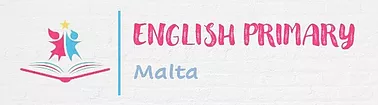 22